How Splunk Manages Our Junk
Our experiences throughout the
3 year journey
About us
Harvard University – University Network Services Group
Serving over 2500 faculty and more than 18,000 students

Jim Donn								Management Systems
Architect and implement Management solutions
Deliver fault notifications
Previously with HSBC
13 years in IT from NOC -> Sr. Engineer

Tim Hartmann							Systems Administrator
Architect and implement Authentication solutions
Troubleshoot various server related issues
Previously with another division within the University
11 Years in IT from Help Desk -> Sr. Engineer
[Speaker Notes: Jim = Monitoring app guy
Tim = Systems admin]
Our Interests
Share our experiences with others
Collaborating with like minded people
Discuss strategies to tackle common issues
Share solutions / code
Endorse community activity!
[Speaker Notes: Community
Collaboration
We do not work for Splunk.]
Day 0
Network and Systems team have very similar needs – centralized logging.
Teams belong to the same department, but historically act independently.
2 independent Syslog-NG implementations.

Jim and Tim break the mold and talk to each other!
[Speaker Notes: We were very silo’ed groups
Our collaboration was contagious, more wanted to join in as they saw our results.]
Network Management Systems Drivers
New tools must scale with the rebuild of Enterprise Network Management Systems
Syslog needs:
Syslog aggregation
Reliable event forwarding
Easy to use web interface
Centralized log viewer
Correlation and alerting engine*
[Speaker Notes: Very simple needs, we end out going much further.
We had nothing the day that I started, syslog-NG was a big step forward for our team]
Systems Team Drivers
Need to track down and resolve issues faster
Syslog needs:
Centralized logging
Web based search viewer
Role based access to logs
Alerting
Reporting
Trend Analysis
[Speaker Notes: More more grepping through 5 GB files.  No longer searching on several devices when troubleshooting.]
How to get data into Splunk?
UDP / TCP forwarding
Agents
Watch file
Watch folder
WMI / Event Log / Registry data
Scripted inputs *
[Speaker Notes: We went with what we knew at the time – keeping it simple.]
Evaluation
Tim leads Splunk evaluation, sets up server
Simple installation
Tim and Jim point Syslog-NG envs at Splunk
Develop User Roles strategies
Net Eng, NOC, Security, and Server teams 
Develop data separation strategies (KISS)
Host names
Sourcetypes 
Indexes
[Speaker Notes: Quick, easy, painless.  From Tim’s condo.]
Installation stats
400 Linux, Solaris, and Windows servers
700 Switches and Routers
2300 Wireless Access Points
TACACS+ authentication logs
VPN access logs
DNS and DHCP logs
50 registered Splunk users, half are regular users
[Speaker Notes: We have doubled our count stats, but our license usage increased 100 fold.
Discuss licensing and sizing.]
Phase 1 Hardware and Strategies
What it runs on
Strategies
RHEL 5 – 64 bit
Commodity HW 
15k local disk
RAID 5 1.6T 
2 x 4 Core Processors     (3.00 GHz)
16 GB RAM
Custom Yum Repo for software Deployment
Two of everything
Fast disk
Wherever possible we made our configurations independent of other services (SAN/NAS)
Simplicity keeps it maintainable
[Speaker Notes: Everything on two servers.  Later we upgrade our architecture as we outgrow this one.]
Phase 1 – Basic syslog, “just get it in”
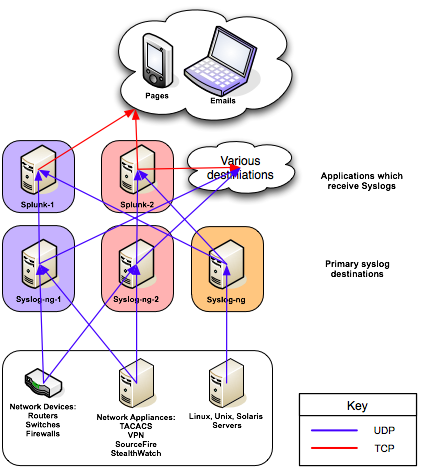 Very few agents
All UDP
Sourcetype based roles
Dual role servers (search & index)
Hot / Hot HA architecture
1.6 Terabytes of useable disk each
Splunk v 3.x
[Speaker Notes: NO AGENTS, UDP, forwarding from two syslog-NG servers]
Closer look at Syslog-NG
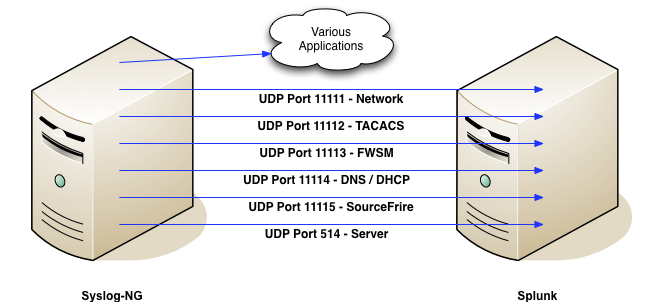 [Speaker Notes: Source based UDP data separation in early stages.  Our strategies grow with the application.]
Phase 2 – More logs!
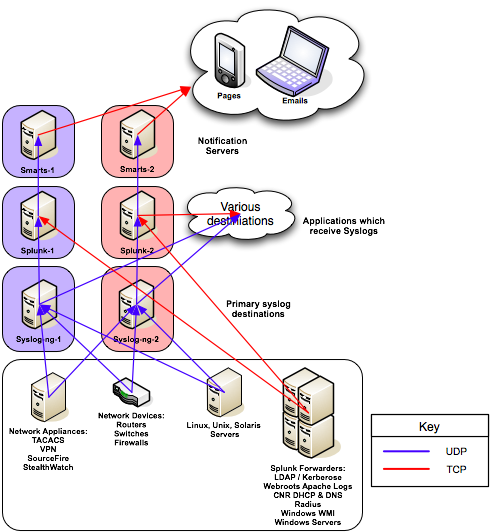 Merge Syslog-NG servers
Start to introduce more Splunk agents to grab difficult logs
Add more departments
Splunk integrated with event notification path
Replaces syslog adapter 
	in EMC Smarts
Splunk v 3.x
[Speaker Notes: Teams are fully committed, we start sharing more infrastructure.
Agents are proving to be very useful.
We begin to replace parts of Smarts.]
Phase 3 – Agents and Indexes
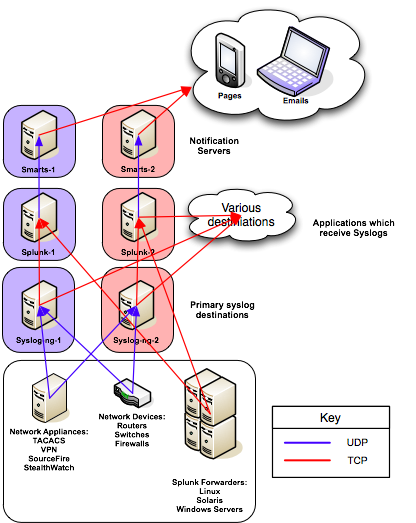 More and more Splunk agents
Windows servers migrated
TCP forwarding of syslogs 
Multiple indexes
Index based roles
Faster searches
Replace Smarts DB with 
	Splunk
Hardware is now available for Splunk expansion
Splunk begins to fill monitoring gaps, acts as “glue”
Splunk v 4.x 
Apps now available
Free Unix & Windows Apps
First round of developing our own
[Speaker Notes: Agents on Winders – our single agent collection server was not working out.
TCP forwarding!
More agents enable us to retire Smarts DBs!  We repurpose the hardware for more Splunk indexers.  
Agent log scraping becomes the “glue” to bond custom monitoring solutions into a single search view]
Snapshot after implementing more indexes
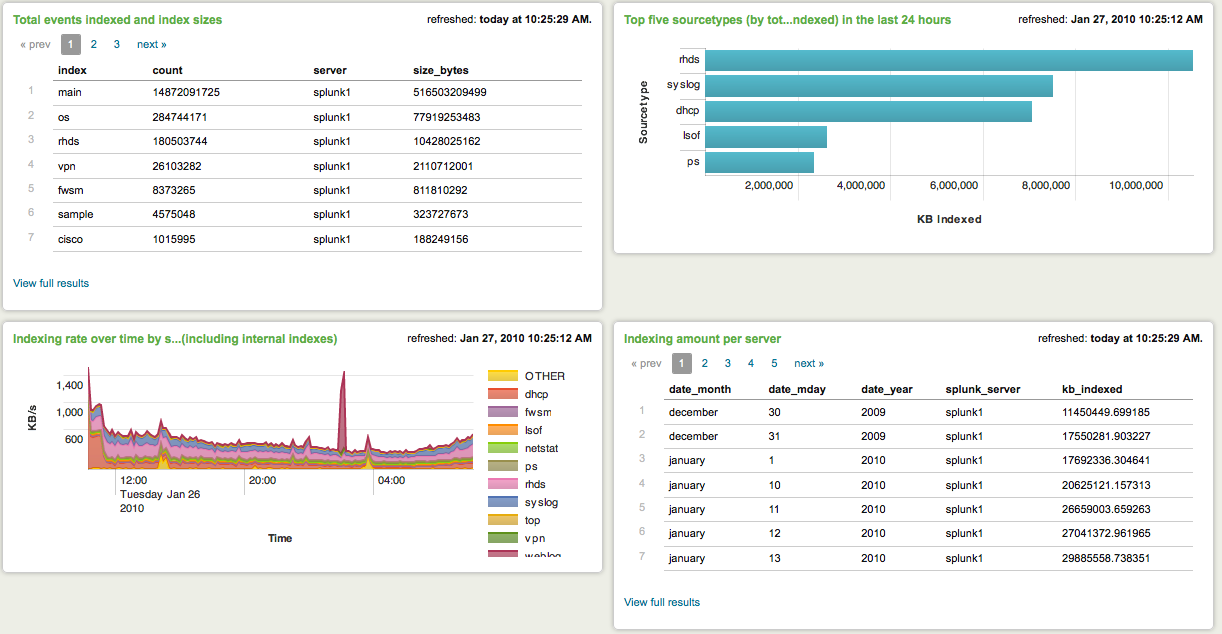 [Speaker Notes: Immediate speed increase is noticed with multiple indexes]
Splunk growth around the same time
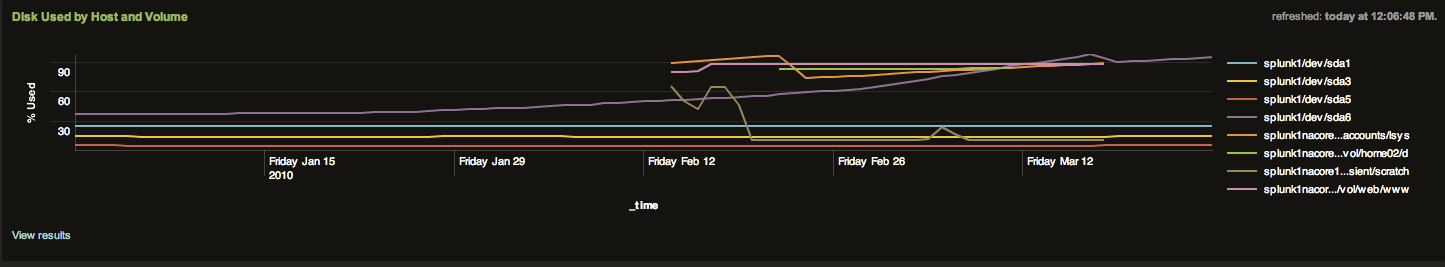 Organic growth with other departments
Steady growth of indexed data
Introduction of new indexes
Security mandate to have Splunk on all servers
[Speaker Notes: Need to upgrade our license from 20GB -> 50GB]
Phase 4 Hardware and Strategies
What new Indexers runs on
Strategies
RHEL 5 – 64 bit
Commodity HW 
15k Direct Attached Array
RAID 5 1 TB  
Room for more drives 
2 x 4 Core Processors     (3.00 GHz)
12 GB RAM
Custom Yum Repo for software Deployment
SVN for application management
Horizontal expansion
Search Heads
Two of everything
Keep the hardware specs close as possible
Fast disk
Use of Linux LVM to grow additional disk
Wherever possible we made our configurations independent of other services (SAN/NAS)
Simplicity keeps it maintainable
[Speaker Notes: Our new architecture includes horizontal expansion / map reduce
SVN for app control]
Phase 4 – Apps and Security
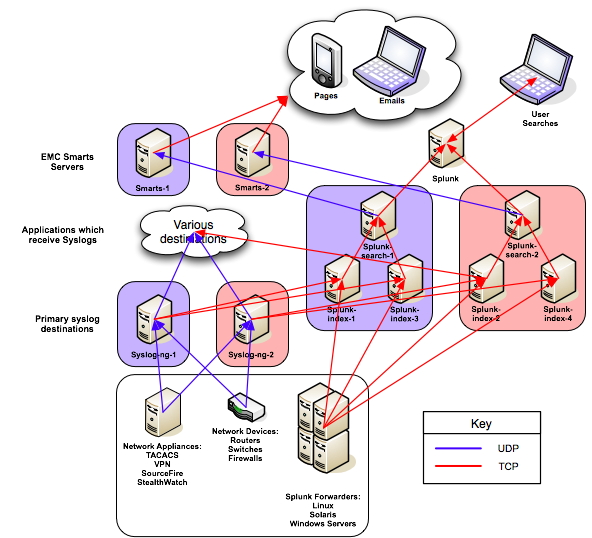 Migrate unified alerting
Remove UDP everywhere possible
New Splunk Architecture!
Horizontal expansion (map reduce)
Search Heads
Scheduled search server
Automated sync
More disk!
Load balanced VIP?
Agents, agents, agents
Support for apps
Custom inputs
Scripted output
Splunk Agent on Syslog-NG
Deployment Server
[Speaker Notes: Change direction with centralized alerting – much will be custom work, HA reduction of notifications
Agents remove UDP where ever possible
Deployment server necessary to manage configs on servers that we are not administrating]
Phase 4, v. 2 - Apps
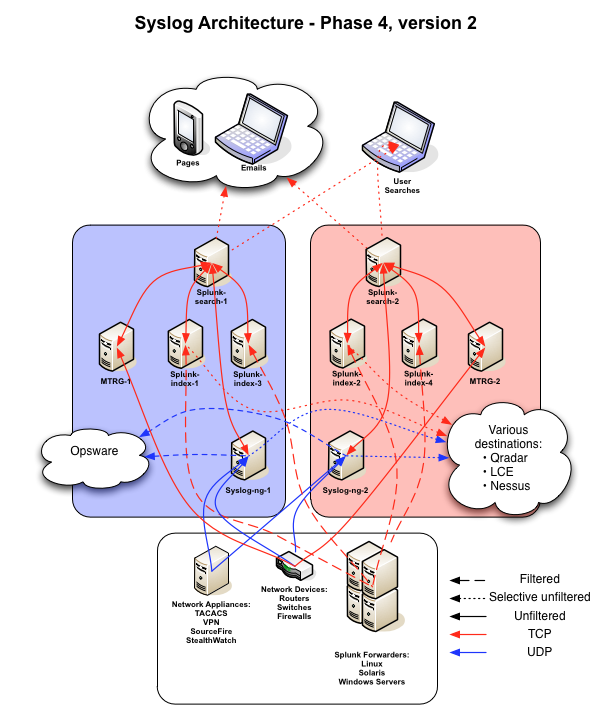 Same as v. 1 but…
Collapse Apps into Splunk infrastructure:
MRTG?
Syslog-NG?
Splunk-data-gatherer hybrid?
Deployment Server:
Use Puppet
Use SVN
[Speaker Notes: Collapse all apps that we can – NetFow is the other standalone]
From a users perspective
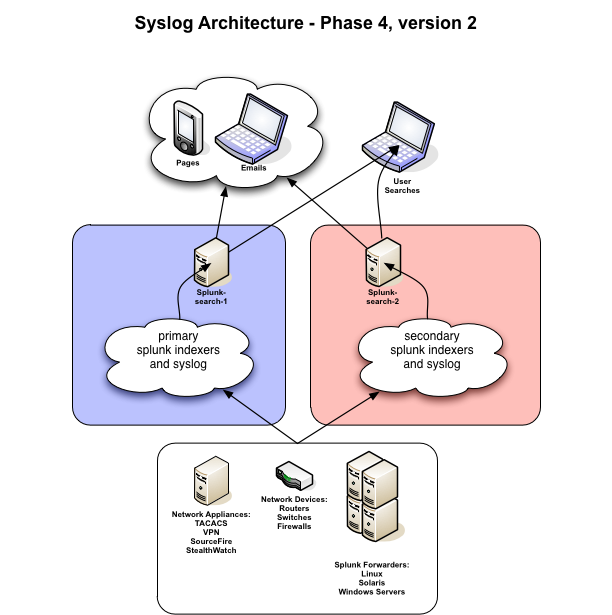 Search heads have access to all indexers:

Two of everything for automatic redundancy
[Speaker Notes: Users do not need to know what is behind the curtain.
Same is true for Splunk application developers - Security]
Home Brewed Splunk Apps / Usage
Xen server status
Replace legacy monitoring scripts
Transaction based alerts for Linux and Windows
Scripted inputs provide visibility into Network device port status (CLI only data)
Mac Address tracking
[Speaker Notes: Sever team moved first with dashboards
Network team as happy to have alert]
Track-A-Mac
[Speaker Notes: My laptop – there is an App for this.  Spent an hour trying to config.]
Additional info
Contact info

james_donn@harvard.edu

tim_hartmann@harvard.edu
Community

http://answers.splunk.com

https://listserv.uconn.edu/cgi-bin/wa?A0=SPLUNK-L
Search assistant
Search assistant
Documentation is great!
Development Stages
GUI Application builder
Too Easy 
Simple XML
Just about right
Advanced XML
You are committed
[Speaker Notes: Apps are self contained
Several apps can look at the same data!
There are a bunch out there
Easy to steal what you like, and I encourage it]
GUI Application builder
GUI Application builder
GUI Application builder
Simple XML
Simple XML
Simple XML
Advanced XML
Help = UI Examples App
Future Apps
Security App
Requirements TBD

Manager of Managers
Net-SNMP trap receiver
Migrate MRTG graphs (Non-RRD)
Replace Cacti (RRD)
Trend all SNMPoll and d3m0n data
MoM – Fault Management
MoM – Fault Management
MRTG in Splunk
MRTG – legacy non-RRD
Splunk
This happened Tuesday…
This happened last Thursday!
This happened last Thursday!